Nebraska Public Service Commission
Next Generation 9-1-1


NG 911 Consultant Pre-Proposal Conference
September 11, 2018
LB 938 (2016)
Created the 911 Service System Act
Authorized the Public Service Commission (PSC) as the statewide agency to:
Plan
Implement
Coordinate
Manage
Maintain
Provide Funding Assistance
The PSC’s Responsibilities
Serve as the statewide coordinating authority
Provide service to all residents of the state at a consistent level in a cost effective manner
Establish uniform training and technical standards
Coordinate the development of policy and procedures
Develop a Plan to Implement Next Generation
http://www.psc.nebraska.gov/ng911/NE_SSP_07NOV2017_Final.pdf
The 911 Service System Plan
911 System Design
Governance
Geographic Information System (GIS)
Continuity of Operations and Disaster Recovery
PSAP Policies and Procedures
Training and Education
FirstNet
Funding
Regionalization
“Regionalized systems share equipment allowing participating PSAP’s to continue autonomous operations.  Consolidation represents a condition where all technology and operations are managed by a single governing authority providing services for multiple jurisdictions.”
911 System Design
Statewide ESInet (Emergency Service Internet Protocol Network)
Hybrid System – A statewide ring that connects regional networks
Network shall have at least 10 GB of fiber optics with backup capabilities
Redundant and Resilient
RFP for vendor hosted solutions
Governance
911 Service System Advisory Committee:
A working group of representatives from all disciplines to provide recommendations to the 911 Director and the Commission on operations related to the system.
Utilize sub-committees or working groups on the following:
Technical 
Operations
Training and Education
Disaster Recovery and COOP
FirstNet Integration
911 SSAC Org Chart
911 Service System Advisory Committee
PSC
Reviews and considers recommendations from the 911 Service System Advisory Committee 
Makes determination on adoption of recommendations
Enacts other 911-related policy
Authorizes 911 Director to lead 
   staff in execution
911 SSAC
Reviews recommendations from working groups
Reviews current state and conditions
Makes recommendations to the PSC
911 Staff @ PSC
Executes adopted policy of the PSC
Supports PSAP community
Responsible for coordination and implementation of NG911 in Nebraska
Geographic Information System
Geospatial Call Routing:
911 Callers will be located utilizing GIS mapping
Calls will be routed to the appropriate PSAP based on GIS mapping
Important GIS Layers:
Street Centerline
PSAP Boundary
Emergency Services Boundary
Address Point Layers
PSC and Vendor Partners are currently working on aggregating state level data
QA/QC – Quality Assurance/Quality Control
NG9-1-1 Call Flow
Call location found in GIS
PSAP Boundary determine Route
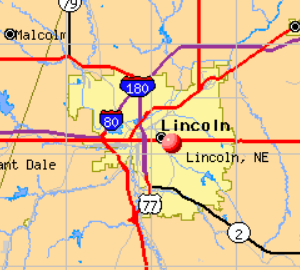 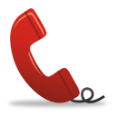 Routed to
Lincoln PSAP
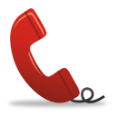 Device 
Calling 9-1-1
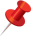 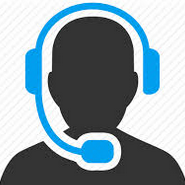 SIP: Voice, data, location, MMS
-96.6817, 40.8068
urn:service:sos
Call routing based on calling device location and spatial databases
COOP and Disaster Recovery
Enhance the resiliency of the system and PSAPs
Physical Security
Building Standards
Cybersecurity – Help PSAPs develop plans to meet NITC standards
Develop “failover” plans to re-route calls to alternate PSAPs Conduct testing exercises
Policies and Procedures
Form a policy and procedures working group
Create a survey tool to identify needs
Adopt national industry-based standards
Work to adopt policy and procedures that meet the needs of the system and individual PSAPs.
Training and Education
Establish mandatory Training Standards and a State Certification Program
Form a training and certification working group
Develop a “basic” telecommunicator training program
Develop training standards that meet national standards
Create and disseminate a survey tool
Conduct regional webinars and training events
Create training and certification analysis report
FirstNet
Nationwide data network that provides interoperability to first Responders
Both NG 911 and FirstNet developing together
Will allow for seamless flow of information from the citizen to the first responder
Communication between the two programs is essential
CIO or representative to serve on the Service System Advisory Committee
Cost Estimates
ROM – Rough Order of Magnitude Costs were identified (Estimates)
Four key areas in the Next Generation Environment:
Network
Next Generation Core Services
Text-to-911 recurring fees
Estimated annual call handling equipment
Funding Considerations
General Fund dollars are NOT a consideration
Available Surcharge Funds:
Post-Paid Wireless – Remitted to the PSC ($0.45 - $0.70)
Pre-Paid Wireless – Remitted to the PSC (1.0%)
Wireline – Remitted to local governments ($0.50 to $1.00)
VoIP – Remitted to local governments ($0.50 to $1.00)
Douglas County capped at $0.50 for both surcharges
Grant Funds - $115 million available
LB 993 (2018)
Created the 911 Service System Advisory Committee

Merged the E911 Wireless fund with the 911 Service System Advisory Fund

Authorized the PSC to begin implementation July 1, 2018
Consultant Duties
ESInet Specifications and Development
To include assistance with the RFP process
Core Services Specifications and Development
GIS Technical Assistance
PSAP Policy and Procedure Development
Technical and Training Standards Development
Call Handling Equipment Specifications and Development
Funding Mechanism Development
General Consulting Services